Figure 3 Predicted versus observed hydrate saturation (Waite 2004) for the partially saturated sand samples of Fig. 4 ...
Geophys J Int, Volume 166, Issue 2, August 2006, Pages 543–552, https://doi.org/10.1111/j.1365-246X.2006.03038.x
The content of this slide may be subject to copyright: please see the slide notes for details.
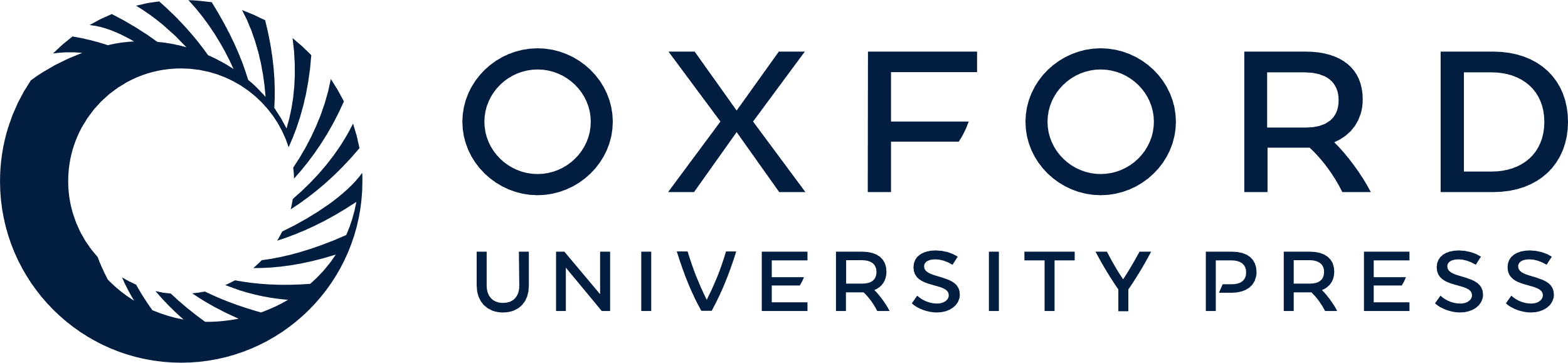 [Speaker Notes: Figure 3 Predicted versus observed hydrate saturation (Waite 2004) for the partially saturated sand samples of Fig. 4 using two different morphologies of hydrate formation. The labels show the amount of hydrate saturation that acts as cement. For each observed hydrate saturations, the lines with dots represent the predicted hydrate cementation models at different cementation saturations. The zero cementation model represents the pore filling model without any cementation. Also plotted as error bars are the total uncertainties in each prediction. The dashed line shows the trend if the predicted values exactly matched with the observed values.


Unless provided in the caption above, the following copyright applies to the content of this slide: © 2006 The Authors Journal compilation © 2006 RAS]